English for Physicists IV
Week 3
Outline
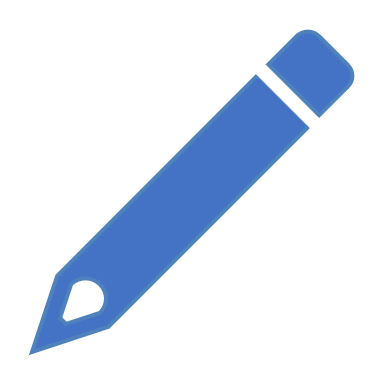 Writing an abstract 

abstract types 

abstract structure 

useful  language
Agree or disagree?
Abstract introduces the topic of your paper
Abstract should not contain the description of the method
Abstract can contain some tables, figures, illustrations or references to them
Abstract serves readers to decide whether the paper is relevant for their interests
The focus of your paper is stated at the end of the abstract
Abstract is self-contained, it makes sense on its own
The function of an abstract is to outline briefly all parts of the paper
Abstract should be written before writing your paper
It is common to divide the abstract into paragraphs
Abstract types/styles – listening
2) list the most common abstract styles and their characteristics
descriptive – 100-200 words, indicates type of information found in the paper: purpose, objectives, methods
i.
informative - more common for conference and journal papers; summarizes all parts of the paper (“surrogate”):  purpose, objectives, methods, results, conclusions
ii.
Abstract structure
3) Match the following questions with the sections.
Section 1: Background/introduction/situation  Section 2: Presenting research/purpose
Section 3: Methods/materials/subjects/procedures
Section 4: Results/findings
Section 5: Discussion/conclusions/implications
4
What was discovered? Section 
How was the research done? Section  
What do we know about the topic and why is it important? Section  
What do the findings mean? Section	
What is this study about? Section
3
1
5
2
Parts of the abstract
Most abstracts contain this number of sections: 
The abstract is usually one long paragraph and the sections will flow to each other and create a …………
In the first section you write about why…
After that you need to state what …
For example, you can write ‘The purpose of this study is to investigate…’
 
5. Next, you write about methods. You mention only …
which help the reader understand the results
 
6. In the results section, you should determine …
You should link these results to …
7. The last section should give an implication…
For example, what the results mean in the context of the problem and what …
Parts of the abstract
Most abstracts contain this number of sections: 5
The abstract is usually one long paragraph and the sections will flow to each other and create a unified holistic effect.
In the first section you write about why the topic is important.
After that you need to state what the purpose is or what question you are trying to solve.
5. Next, you write about methods. You mention only the parts or methods which help the reader understand the  results included in the conclusion.
6. In the results section, you should determine what the most significant results were.
You should link these results to your problem in the conclusion.
7. The last section should give a statement about the implications of your study. 
For example, what the results mean in the context of the problem and what other unanswered questions about the problem are there.
Analyzing abstracts
Which types?

Which sections?
Polymer nanofibres for bioapplications prepared by electrospinning method
This presentation deals with the preparation of polymer nanofibres by the method of electrospinning, which is a fast and effective method to obtain a larger amount of polymer membranes. The purpose of this study and presentation is an investigation of drug-containing polymer nanofibres for antibacterial patches and other bioapplications. Polycaprolactone (PCL) was selected as a polymer matrix for the experiments. It is   a synthetic, biodegradable, semi-crystalline polymer very often used in biomedicine. Due to its poor mechanical properties, halloysite (HNTs) was used in the research as a financially undemanding carrier of drugs, thanks to which the material becomes mechanically more resistant. Halloysite should be sterilized in advance because it is a natural material with high humidity. Sterilization can be done by different ways, one of them is dielectric barrier discharge (DBD) plasma treatment. The sterilized halloysite were loaded newly synthesized drugs and then I studied their antibacterial effect on the prepared polymer nanofibres, which were characterized by several physical-chemical methods. The results of hydrophobicity and antibacterial activity show that the drugs can be used in the antibacterial patches and there will be another study further in the future.
Nathan C. Keim et al.:  Memory formation in matter (Rev. Mod. Phys. 91 (2019)
Many forms of memory can be stored in the materials around us. Examples are hysteresis in magnets, aging and rejuvenation in glasses, shape memory in alloys, and echoes in spin systems and capillary waves. Once the material is fully equilibrated, memory of the system’s initial conditions or previous history is completely lost. Memory is thus intimately connected to out-of-equilibrium behavior. This presentation reviews examples where specific inputs can be stored in condensed-matter systems and then retrieved by appropriate protocols. It describes some common principles and questions that emerge from looking for the underlying shared elements in these apparently disparate systems. If you would like to learn more about this fascinating topic, do not hesitate to attend my talk.
Using generic algorithm for analysing asteroid light curves (a presentation abstract written by a student)
  
Small Solar System Bodies and their study is a crucial topic of modern astronomical research. Thanks to modern photometry, we can precisely measure light flux as a function of time and produce asteroid light curves. By analysing asteroid light curves we can study the rotation and shape of asteroids. Most asteroids rotate around the shortest axis with the lowest rotation energy. Asteroids with higher rotation energy are called tumblers. Tumblers have two-periodic light curves. One period represents rotation and the second represents precession.
 
In this presentation I will talk about genetic algorithms. Genetic algorithms are search and optimization techniques inspired by natural evolution. They use concepts such as mutation, crossover, and selection to improve solutions to complex problems iteratively. We have tested this algorithm on synthetic data, and we found that the genetic algorithm was a useful method. Using this method, we found good fits to the data. An unambiguous determination of the precession and rotation periods would require additional data and more detailed analysis.
Language focus
Answer the following questions.
general
a)	Are introductory statements general or specific?	
b)
c)
d)   Which verbs/phrases are typically used in individual sections?
Do the authors use 1st or 3rd person style?
both
What tense is used?
present simple
Section 1: become, is important, is a class…
Section 2: presents, demonstrates, is formulated, …  Section 3: is performed, are presented, developed,
is validated, is compared, is proposed, are implemented, ..
Section 4: the results show, has significant advantage over …
Language for presenting the  research/purpose
Fill in the gaps with one of the following  verbs in the correct form
develop - call - argue - provide - look - consider
provides
This paper 		an axiomatic basis for a representation of personal
The authors   	a broad class of situations where a society must  choose from a finite set of alternatives.
This paper    	that the analysis of these games involves a key technical  issue.
This paper 		at the effectiveness of the Environmental Protection Agency  (EPA) in reducing the time that manufacturing plants spend in a state of non-  compliance.
This study   	into question the established view that lack of information on  clean-up cost functions represents a serious problem ...
This paper 	                     a model of corporate hierarchy in which workers  accumulate heterogeneous human capital suitable for different positions within the  hierarchy.
preferences in which ...
consider
argues
looks
calls
develops
Rewrite the following sentences using the  passive voice.
We compared the alternative methods of storing in c. m. systems.	


We discuss and derive the approximate solution in the form of  series with easily computable terms in the reproducing kernel  space. 
We presented the best solution to the deterministic  problem.
The  alternative methods of storing in c.m. systems were compared.
The approximate solution ………is discussed.
The best solution to the deterministic problem  was presented.
Language for presenting the findings
Identify the problems and if possible, fix  them.
In this contribution are described several problems with the Big Bang nucleosynthesis.
We are also focused on the implementation of new technologies for the  memory storing in new materials.
The aim of the paper is to deal with the problematic of stress distribution.
Laboratory animals are not susceptible to these diseases, so research on  them is hampered.
Our results are similar to previous studies.
Identify the problems and if possible, fix  them.
In this contribution are described several problems with the Big Bang nucleosynthesis.
We are also focused on the implementation of new technologies for the  memory storing in new materials.
The aim of the paper is to deal with the problematic of stress distribution.
Laboratory animals are not susceptible to these diseases, so research on  them is hampered.
Our results are similar to previous studies.
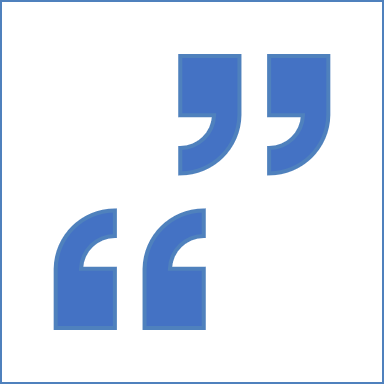 12) summary – How to write an abstract
HW – complete the text with missing clauses
What is the topic for your future seminar  presentation? Write a title and make useful notes  for an abstract:
type? sections? verbs/phrases?
Term written assignment
Write an abstract for your „mock conference“ presentation. 
Word count: 150-200 words. 
Deadline for uploading the abstract into odevzdávárna: 20 March